Uniform Guidance & the Grant Closeout Process
University Area

March 16, 2015

sheila doyle
&
Laura tobin Ketchum
OSP, Research finance
1
Collaborating on Closeout
2
Background on Federal Regulations
Our shared objectives
Harvard Data: Where do we stand?
Discussion: What is closeout and what are the current challenges
Current Sponsored Financial Reporting (closeout) Policy
Systems & Operations Opportunities
Feedback
Background: The catalyst for timely close-out? A Government Accounting Office (GAO) study
3
GAO Study conducted in 2011 
As the federal government was confronting long-term fiscal challenges, it became critical to improve the efficiency of federal grant processes, including grant closeout procedures, that allow for the return of unspent balances to the Treasury. 

What GAO found

~ $800M of undisbursed balances remained in grant accounts several months after grant expirations.
~  $111M of undisbursed funds remained unspent more than 5 years past the grant end date, including $9.5 million that remained unspent for 10 years or more.
GAO found that raising the visibility of the problem within federal agencies can lead to improvements in grant closeouts. 
Closeout is an important final point of grants accountability. It helps to ensure that grantees have met all financial and reporting requirements. 
Closeout allows federal agencies to identify and redirect unused funds to other projects and priorities as authorized or to return unspent balances to the Department of the Treasury. 

What GAO Recommended

OMB revise future guidance (UG) to better target undisbursed balances and instruct agencies to take action to closeout grants that are past their end date (de-obligate and redistribute or return to treasury).
Source: http://www.gao.gov/products/GAO-12-704T
Federal Agency Action
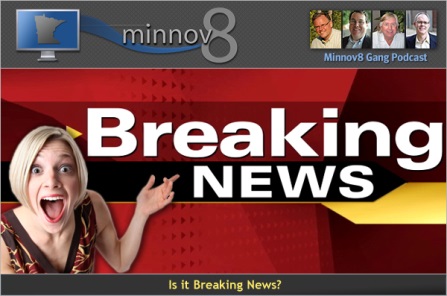 4
Uniform Guidance re-affirms the 90-day deadline:

“The recipient must submit all financial, performance or other reports, as required by the award’s terms and conditions, no later than 90 calendar days after the end date of the period of performance. It is critically important to be aware of the requirement that the recipient must liquidate all obligations incurred under the federal award not later than 90 calendar days from the award end date.”

…But individual agencies are making their own decisions about how to implement the Guidance:
NSF will allow 120 days to draw
NIH will allow 120 days to submit final FFR and draw
Other agencies are still at 90 days (Dept of Ed, DoD…)
Draws are final after agency deadlines.
FFRs and draws still due at Day 90 until formal announcements made!


Agency actions to date move toward accountability, transparency, and deadline enforcement :

HHS and NSF: pooled draw (G) to grant-by-grant draw (P)
NSF now cutting off draw at Day 90 and strictly enforcing NCE rules
Dept of Education has always de-obligated after day 90
DHHS and other federal agencies: plan to de-obligate after day 90/120 
Other agencies list funds as “expired” after day 90.
[Speaker Notes: “must liquidate all obligations”  = must draw on LOC]
Shared objectives
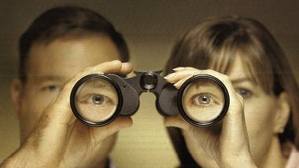 5
Mitigate financial risk
Fully recover dollars incurred on research sponsored by third parties. 
Implications: cost of research at Harvard is subsidized by non-sponsored funding when grants don’t fully pay cost of research. 

Mitigate reputational risk
Report timely and accurately to sponsors
Implications: frequent revisions to financial reports and failure to meet deadlines raise flags for audits, indicate poor internal controls and processes.
OMB focus on effective internal control environment.
May impact future funding for PIs, relationships with collaborators, audits
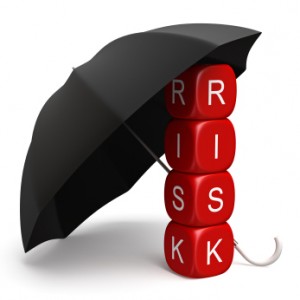 A “certifying official” signs every federal invoice and financial report.
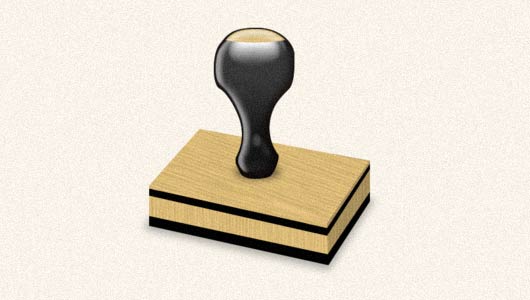 6
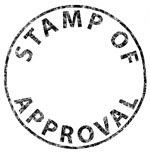 Certification
By signing this report, I certify to the best of my knowledge and belief that the report is true, complete, and accurate, and the expenditures,
disbursements and cash receipts are for the purposes and objectives set forth in the terms and conditions of the Federal award. 
I am aware that any false,
fictitious, or fraudulent information, or the omission of any material fact, may subject me to criminal, civil or administrative penalties for fraud, false
statements, false claims or otherwise.
The volume of grants management work has increased…..
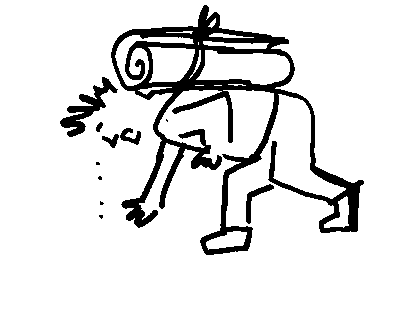 7
Harvard’s sponsored reporting and invoicing: July-Dec 2014
8
FRAP automated 600+ items/month
Monthly average volume of 400 manual financial reports, invoices for entire University
Federal FFRs: small #, large dollars, high risk
[Speaker Notes: OSP has a total of 15 FTEs for this volume: 10 “Junior” Financial Analysts and 5 Senior Financial Analysts.]
Data: Another cut at University Workload – Last 6 Months
Report
66
Report
22
Reconcile
Draft
Report
77
FFRs  
Federal 
Financial 
Reports
Reconcile
Draft
Report
77
Reconcile
Draft
Report
61
Collections, Reconciling Accounts, Segment Closeout, GMAS financial set-up, Trainings, Sponsor outreach, Client Meetings and Outreach
Financial Reports, Invoices, & Reviews
Reconcile
Draft
Report
31
Portal - Automated
Other Work
University FFR Submissions by Month: Calendar Year 2014
10
60% on time, 40% late
CY2015 target: 100%
We risk write-offs for any late FFRs / draws
FY14 Expenditure activity after award end
11
Expenses  ($000) posted after 90 days. 
Total: $3Million
Lab Svcs
Other
Sponsors will cut off the draw at 90-120 days

Data will help Working Group prioritize and key-in on particular areas

Combination of critical system improvements and operations improvements
Tuit & Stipend
Supplies, Prof Svcs
Subs, supplies, Prof Svcs = 39%
* Excluding F&A = $2.4M
Discussion: What is “closeout” and what are the “closeout” steps?
12
Closeout – a 90 day process to report, settle (cash) and close.

Steps
Prepare
Review & Reconcile
Analyze
Communicate
Prepare to finalize, close


						Facilitators:
Sheila Doyle, OSP
Laura Ketchum, OSP
[Speaker Notes: We have a problem: 
Inadequate systems, non-standard business practices, resource shortfalls (pre/post), training gaps....]
Discussion: what drives late reconciliation and reporting?
13
What are some of the pain points and “work-arounds” that departments currently experience/use to be sure they manage awards effectively, recover all money spent, report accurately and fulfill all sponsor requirements?
What are some ongoing gaps or challenges?
						Facilitators:
[Speaker Notes: We have a problem: 
Inadequate systems, non-standard business practices, resource shortfalls (pre/post), training gaps....]
The final 30 days of the reporting period
14
In the interest of transparency ….here is what OSP does in final 30 days (Current State)
OSP Sends Drafts (Day 60-75)
Department confirms final figure
OSP Reviews for compliance; OSP and Dept process final adjustments
OSP sends for signoff 
OSP Submits
Suggestion: submit FFRs 10 business days before the due date to allow time for issue resolution and draw
Bulk of time spent here
Need more time for problem-solving before draw
Current Sponsored Financial Reporting Policy(http://osp.fad.harvard.edu/content/financial-reporting)
15
Current policy 
“The Federal Financial Report preparation process requires the department to complete account reconciliation and ensure all appropriate charges are posted to the G/L within the first 60 days of the 90-day reporting period”


What is new? 
Agencies enforcing the 90  (120) day deadline.  



Why? 
GAO report => Uniform Guidance from OMB
Federal agencies will de-obligate funds in the letter of credit payment system after day 90 (120).  They want usto fully liquidate!
Promotes proper stewardship of Agency funds, Harvard funds.
Concerns with current sponsored financial reporting policy
16
Not implemented / enforced
No process to manage exceptions and requests for deadline extension (must be rare!)
Needs to consider systems challenges / limitations
Consider 90 / 120 day draw cutoff
Consider FRAP processes
Sponsors decide whether or not to accept financial report revisions or reimburse award expenditures after day 90. 
We will do everything we can to make the case to revise and to collect if the case is strong/supportable.
Risk ultimately resides with department where grant was managed.
Working Group Goals
17
Identify best practices for grant management
What approaches have been used successfully to improve timeliness and accuracy?

Work with Central partners to improve efficiency and working relationships

Work-stream groups around known problem areas

Map out and enhance financial reporting & closeout process between OSP and departments
We need a clear timeline for the reporting/closeout period
Monthly automated report to Departments:  Awards expiring in next 90 days
Client engagement meetings
3 months before award end date
2 months before award end date
1 month before award end date
AWARD END DATE
GL Close

1 month following end date
Department commits to reviewing award expenditures preparing for final confirmation.
OSP notified of pending adjustments or outstanding items.
1 ½ month before report due date
OSP submits INITIAL DRAFT financial report to Dept.
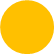 DAY 90
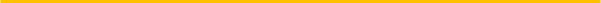 2 months following end date
2.5 months following end date
FINAL DRAW
10 days before final due date
[Speaker Notes: In RF we’ve been focused on the planning and engagement before the end of the award.]
Supporting the 90-120 day timeline: OSP’s Plan
19
Initiate a Working Group consisting of School, Department and Central Research Administration Leadership/Pre-Award staff to identify:
System deficiencies
Process deficiencies
Training gaps for staff involved in grant financial management.

Monthly reporting to Orgs (Departments) for funds with financial reports and invoices due in the next 60 days.  

Initial draft FFRs to be sent to dept. 45 days before due (1/2 thru reporting period).  

Draft subcontract invoices (where Harvard is the sub) to be sent to departments 15 days before they are due (on day 45) so that final confirmation is possible by day 55 and submission possible by day 60 (our terms).

Research Finance enhanced cash management efforts:
New monitoring  reports developed to closely monitor LOC awards as they approach their end date,
Weekly LOC draw reviews for all Federal LOCs.
Enhancing resources in Cash Management (reporting, personnel and School teams).
[Speaker Notes: Initial drafts are just to begin the conversation between OSP and the department.
We will accommodate exceptions (for 60 days, for reporting by Day 90) but there will be a clear process for exception approvals and escalation to Department/School Leadership.  
School leadership is wanting to be better plugged in.]
Feedback, Observations after 3 sessions
20
Feedback
Some people think the sessions were going to be more about the “how tos” of close out.  So we know we should develop a session on close out…..or maybe we call it Best Practices for Grants Financial Management and Closeout…
Some people say that they simply can’t keep up/take another central imposed demand….but we only the messenger and the middleman…..rules haven’t changed (yet), behaviors of Feds have. 
Workgroups will be great to get at these issues.
People have been appreciative of the collaborative tone.
People are tired of hearing how many unreconciled accounts there are 

Observations
Is this more a conversation about grant financial management practices than just grant close-out?
RE: updating our Financial Reporting Policy….there is discussion around incorporating Grant Financial Management  Guidelines into the Sponsor Expenditure Guidelines.  The working group will decide.
We need to establish who does what in the entire life cycle of managing the grant.  There isn’t enough clarity around this.
Institutionally we are just cracking the surface on training/on-boarding our staff…there are pockets of excellence but really nothing that is “required” for staff managing the finances of grants.  Training is really inefficient and spotty at best.   There is a pilot Learning Management System (LMS) taking place that addresses this need for certifications depending on role. 
Systems: numerous and not connected.  Yet, trending in the right direction?
System and Process Improvement Opportunities
21
Innovations at Schools – “Prompt” for svc center management.
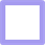